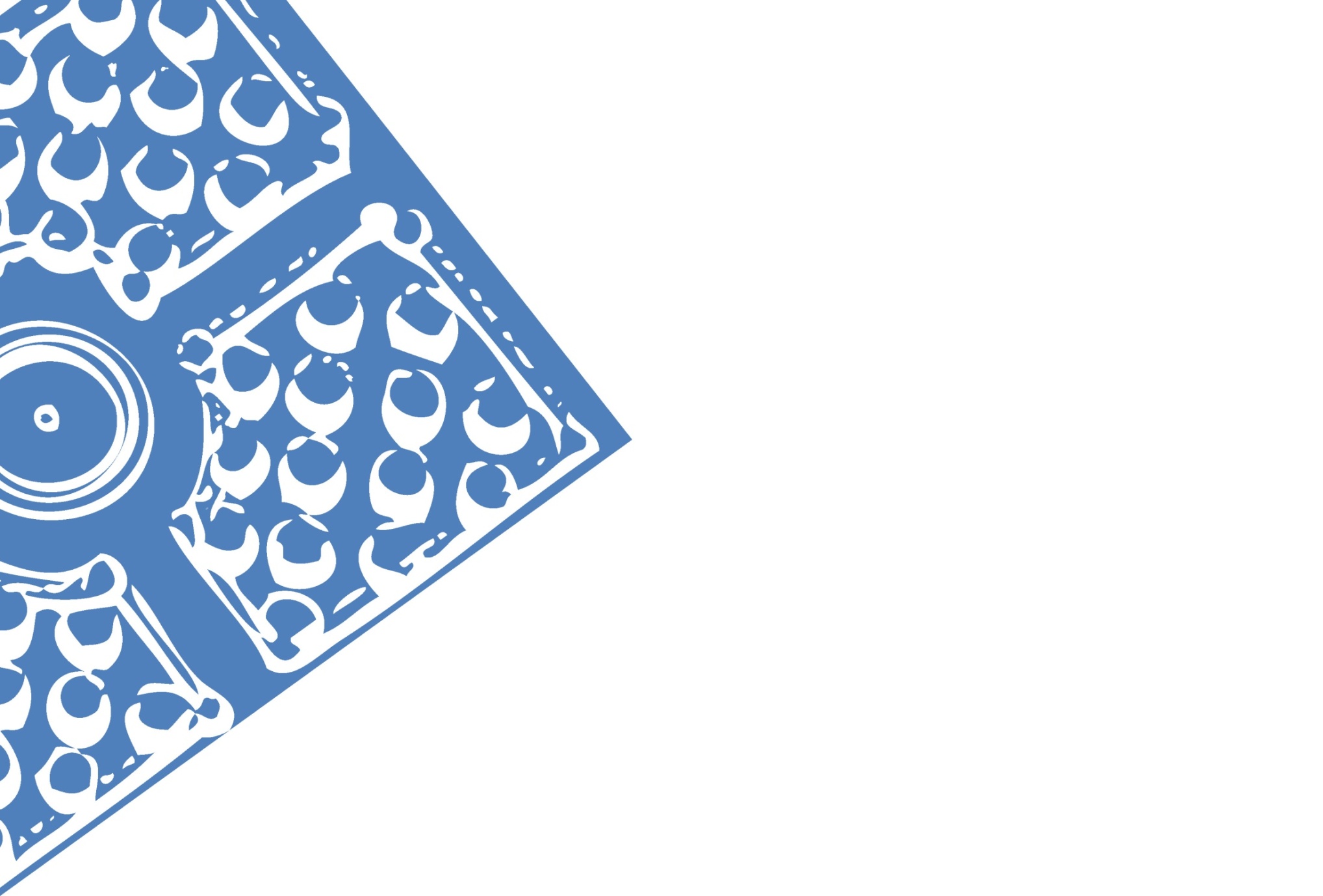 Small Area Methods and living conditions indicators in European poverty studies in the era of data deluge and Big data
Pisa, 8 maggio2018
Small scale, big dimensions: sustainable development and innovation at local level The IRPET’s experience in estimating poverty indicators for small domains Letizia Ravagli
IRPET - Istituto Regionale per la Programmazione Economica della Toscana
What definition of “small area” and “poverty”?
“small area”
 With the available surveys on income and living conditions - EU-SILC by ISTAT, SHIW by Bank of Italy or HBS by ISTAT - realiable small domain estimates can not be produced.
 In some of our studies the small domain is the municipality, the province or the Local Labour System…
…in others it is a sub-group of the population/households at regional level.

“poverty”
 Not only poverty, but also inequality and, more generelly, living conditions.
 Poverty in: income, consumption, ISEE (Equivalent Economic Situation Indicator).
 Absolute poverty and relative poverty.
 Multidimensionality  Poverty in: labour, education, housing, health, environment.
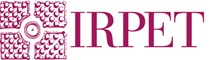 Why monitoring poverty at local level?
Some recent studies committed to IRPET by the Region of Tuscany
New measures againts poverty recently introduced by the national policy maker  the last one is REI (Reddito di inclusione) 

 The Region needs to understand how huge is the phenomenon of absolute poverty in Tuscany and at sub-regional level
 And to quantify the beneficiaries of REI for our region

 Some years ago, the Region decided to introduce some transfers for households (HH) in bad economic conditions (program “Toscana Solidale”)  not directed to poor HH but to very small sub-groups of HH (e.g. with more than 3 children or with a disabled child).

We often need to quantify the beneficiaries of policies, not only to know the level of poverty in a small domain.
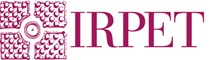 Which data and estimation techniques?
Solutions and strategies
Over-sampling of national surveys for the Region of Tuscany  ideal solution but it requires the collaboration of ISTAT/Bank of Italy  never implemented by our Institute

 Realization of an ad hoc survey for the Region of Tuscany  ideal solution but very expensive  Indagine sulle Condizioni di Vita delle Famiglie Toscane (ICVFT, 2002 and 2004) 
 Small Area Estimation  Betti et al. (2005), in IRPET, “Ricchezza e Povertà”
 Poverty mapping  Betti et al. (2007) in Brandolini e Saraceno, “Povertà e Benessere”

 Pooling of annual surveys 
 Matino e Sciclone (2004), “La distribuzione del reddito familiare“  pooling of four waves of SHIW 
 Work in progress in 2018 pooling of EUSILC waves

 Utilisation of administrative data  some recent experiences
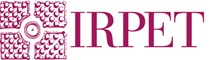 Which data and estimation techniques?
Administrative data: some recent experiences
Research project  started in 2013: integration of three administrative data sources:
 Tax returns by Minister of Finance  available to IRPET  only information on fiscal families can be re-constructed
 Catasto by Agenzia del Territorio  available to IRPET
 Households Municipal Registry  in the availability of municipalities

 First phase: integration for a sub-set of tuscan municipalities that guarantee the regional representativeness. Extension in a second phase.

Limits:
 Only information on taxable income
 No information on financial capital
 No information on rent paid by HH
 It requires a strong collaboration with municipalities
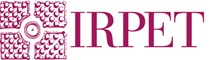 Which data and estimation techniques?
Administrative data: some recent experiences
Project ARCH.I.M.E.DE by ISTAT (2018): integration of different administrative data sources
 Tax returns by Minister of Finance  available to IRPET  only information on fiscal families can be re-constructed
 Pension register INPS
 Households Municipal Registryin the availability of the municipalities
 Education level  Censimento and Anagrafe MIUR 

 Pro:
 The universe of HH are covered  any problem of representativeness.

 Cons:
 Only gross income is available
 Only municipalities withe more than 5.000 inhabitants are covered
 Partial information on financial and real capital
 No information at individual level, but only at household level
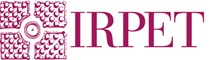 Which data and estimation techniques?
Administrative data: some recent experiences
Data on declarations to certificate ISEE (DSU) available to IRPET for the Region of Tuscany from 2008 to 2017
	
 Pro:
 Any problem of representativeness at local level.
 Detailed information on income, financial and real capital
 Many recent schemes against poverty are implicited based on a definition of poverty of ISEE (e.g. REI or SIA)
 Very updated information

 Cons:
 Data is available only for HH that need ISEE for some reasons (e.g. to pay health tickets or to access to social services)
 The difference between the total population and the population that need ISEE for some reasons increseas with ISEE, it should not be so high for poor HH
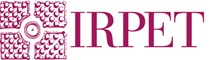